«Изучение танца «Вальс».
ПЕДАГОГ ДОПОЛНИТЕЛЬНОГО ОБРАЗОВАНИЯ: АНДРЕЕВА Е.С.
Вальс (фр. valse) — общее название бальных и народных танцев музыкального размера 3/4, исполняется преимущественно в закрытой позиции. Наиболее распространена фигура в вальсе — полный оборот в два такта с тремя шагами в каждом.
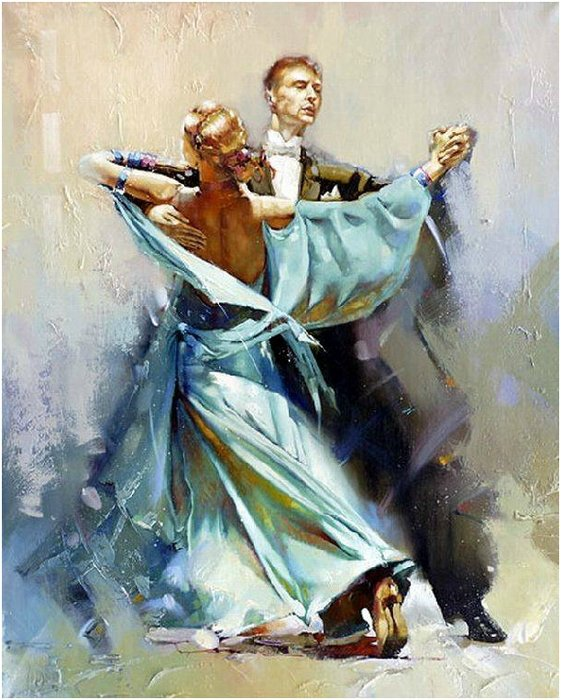 Впервые вальс стал популярен в Вене в 80-х годах XVIII века, в последующие годы распространившись во многие страны. Вальс, особенно с закрытыми позициями, стал образцом для создания многих других бальных танцев. Позже были созданы многие разновидности вальса. В основном танцевали на балах.
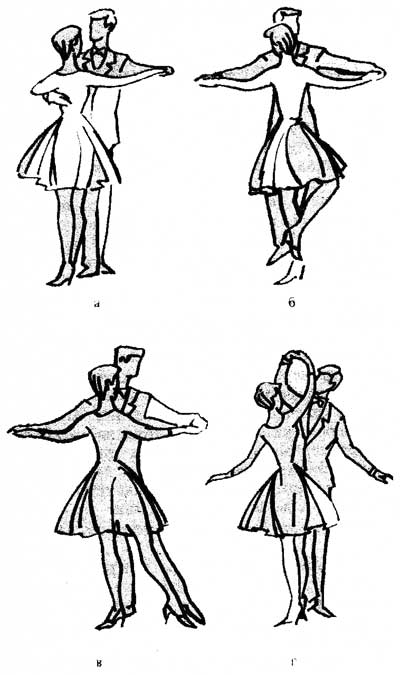 «Вальсовая дорожка»
Бальный танец 1870-х годов в характере Вальса в Два Па. Музыкальный размер – ¾. Темп умеренный и умеренно быстрый. Исполняется в паре, с продвижением по кругу. Для танца характерны движения типа Па Шассе и Па Балансе.
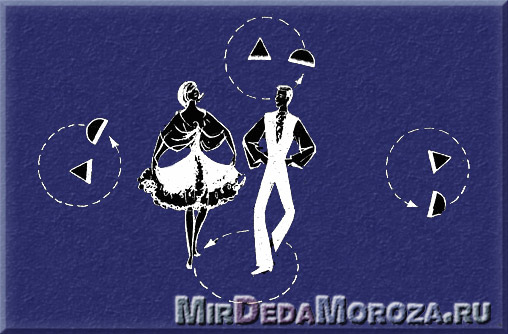 открытое положение в паре
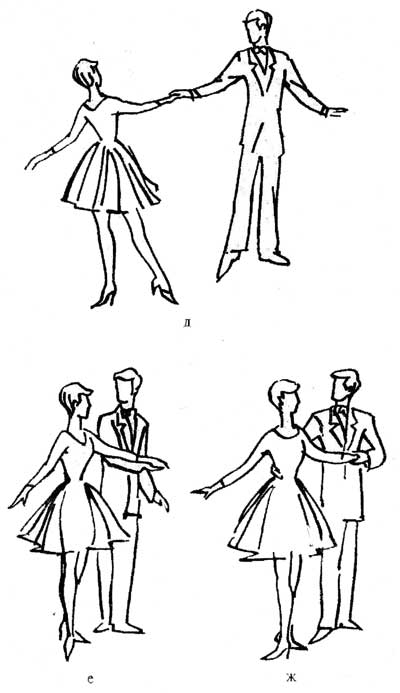 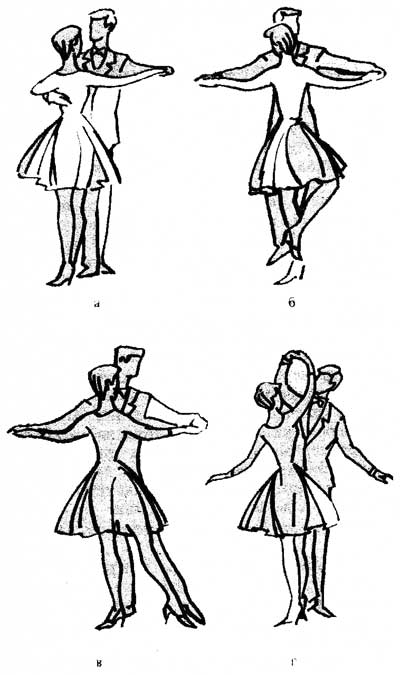 закрытое положение в паре
противоположное положение в паре
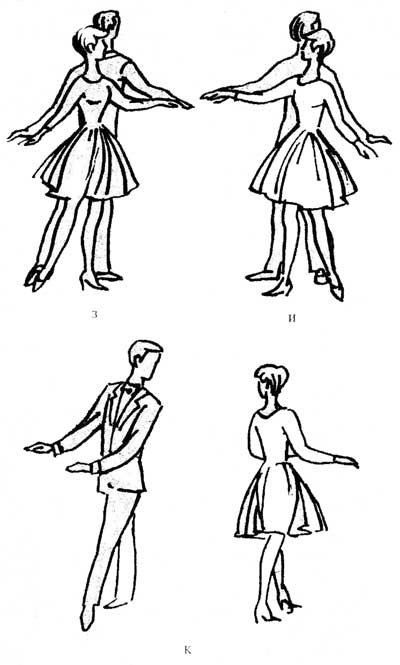 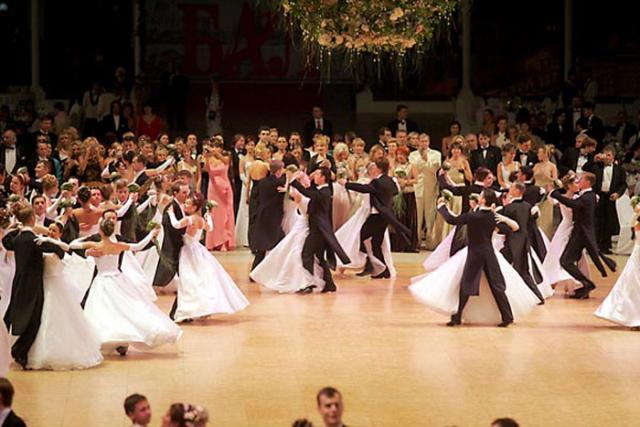